Ny organisation 1 augusti
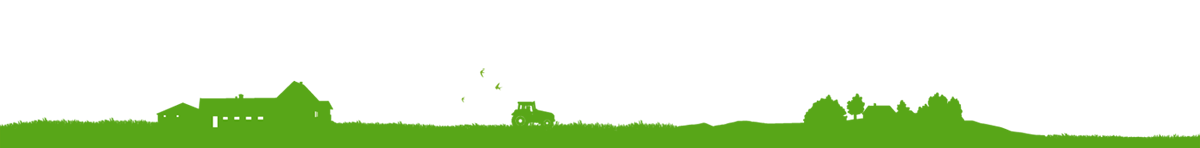